A Predictability Study of a Polar Low Linked to a                                                       Tropopause Polar Vortex
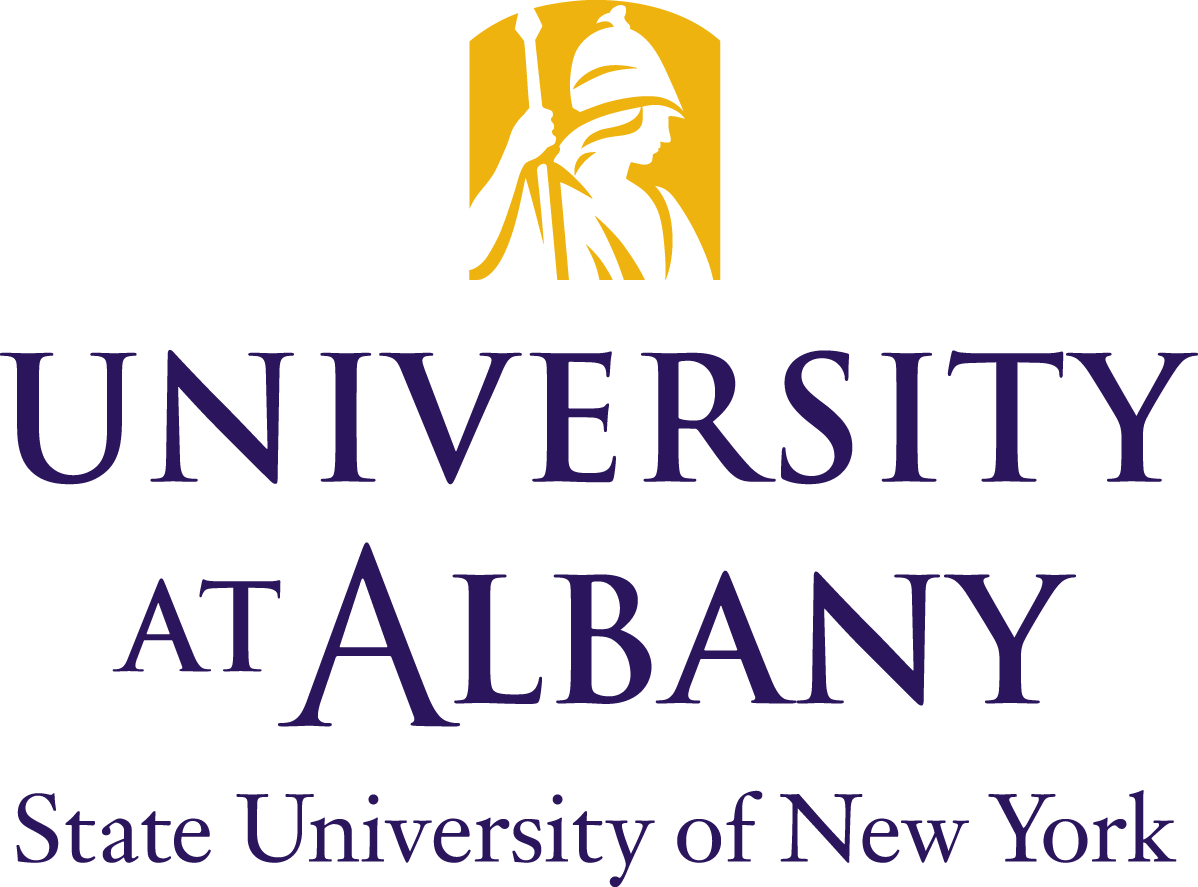 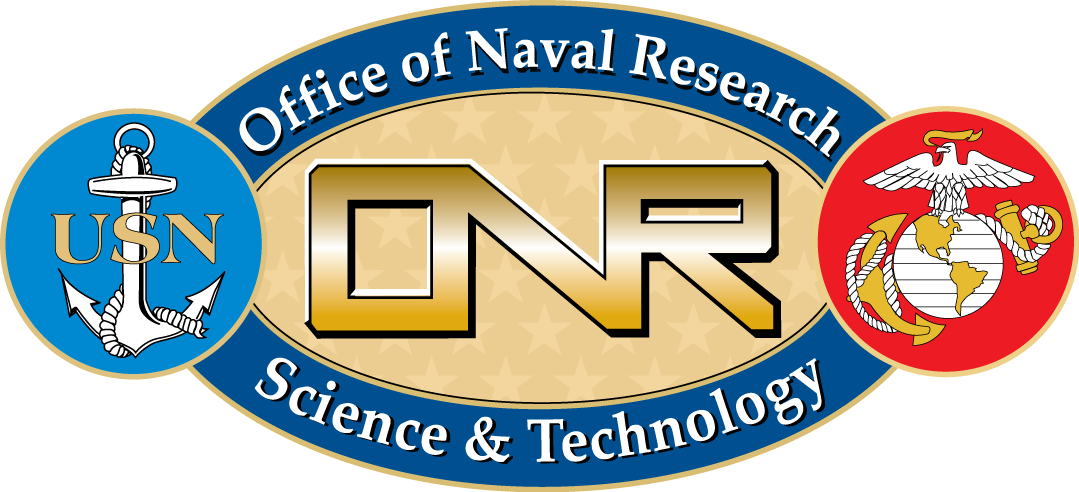 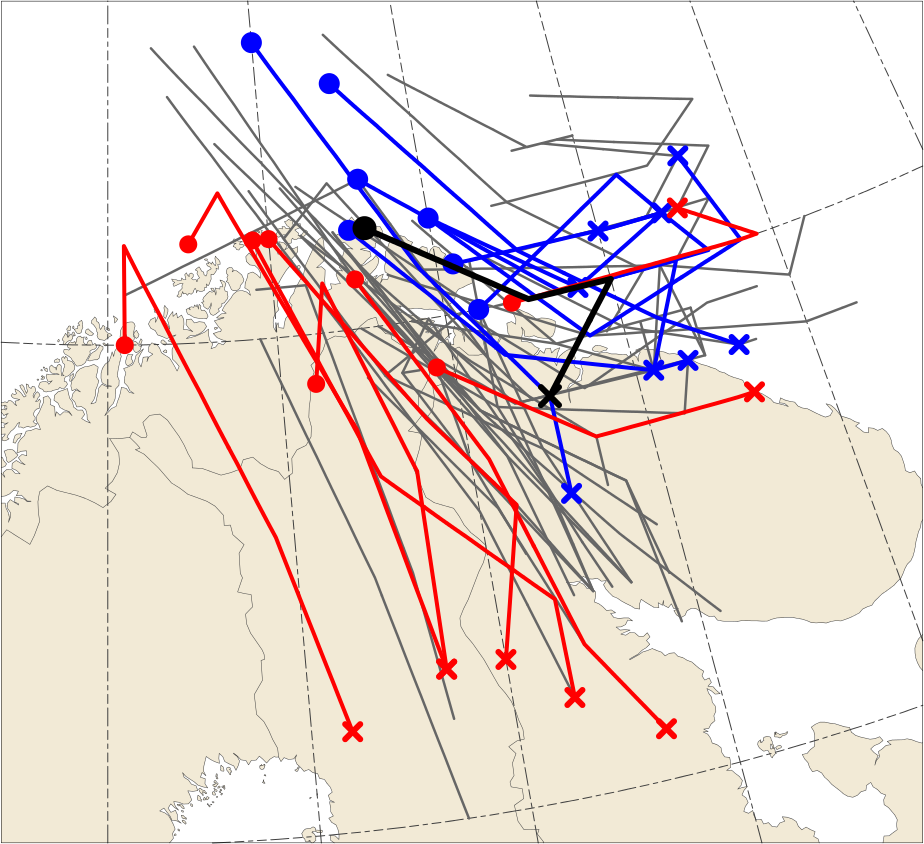 A51I-2264
1University at Albany, SUNY
2University of Oklahoma
Kevin Biernat1*, Daniel Keyser1, Lance F. Bosart1, and Steven M. Cavallo2
This research was supported by Office of Naval Research Grant N00014-18-1-2200
*E-mail: kbiernat@albany.edu
Presented at AGU 2018 Fall Meeting on 14 December 2018
6) Ensemble Differences at 1800 UTC 10 Feb 2011 (30-h Forecast)
Tropopause polar vortices (TPVs) are tropopause-based vortices of high-latitude origin and are material features (e.g., Cavallo and Hakim 2010)

Polar lows are small, intense cyclones characterized by short horizontal scales, lifetimes, and evolution, and often form within, or at the leading edge of, a cold air mass moving over warmer sea surfaces in high latitudes (e.g., Rasmussen and Turner 2003)

Polar lows may be associated with strong surface winds and heavy precipitation, posing hazards to ships and infrastructure (e.g., Rasmussen and Turner 2003)

TPVs may act as precursors for the development of polar lows (e.g., Kolstad 2011)

This study investigates physical processes that influence the evolution and predictability of a polar low linked to a TPV
4) Polar Low and TPV Evolution
1) Background
(a) 1800 UTC 10 Feb 2011
(b) 1800 UTC 10 Feb 2011
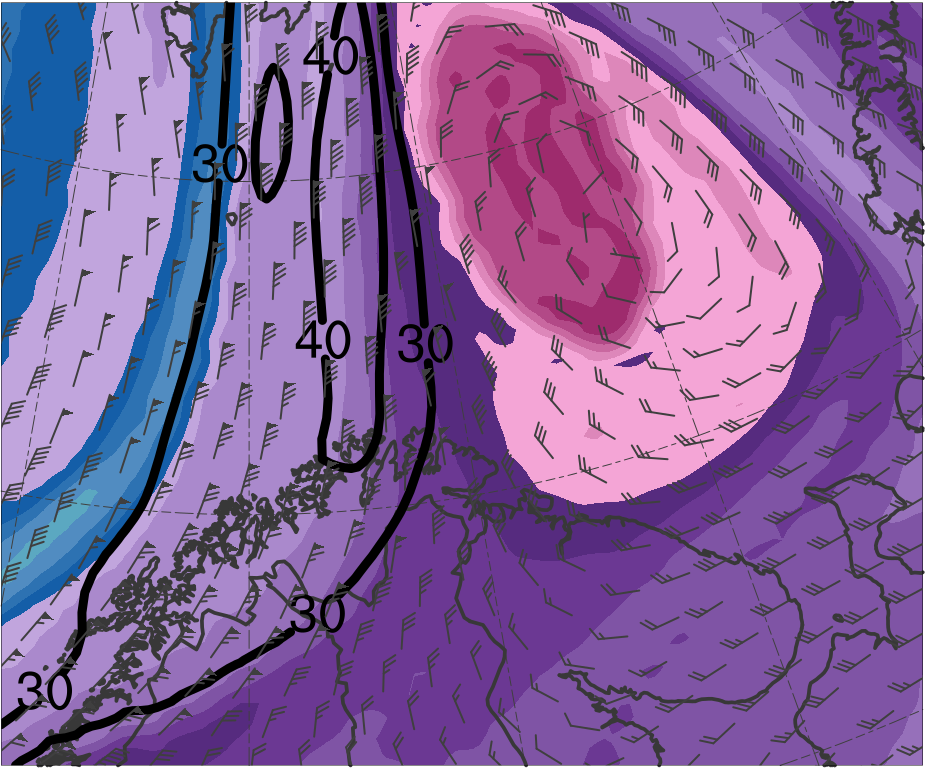 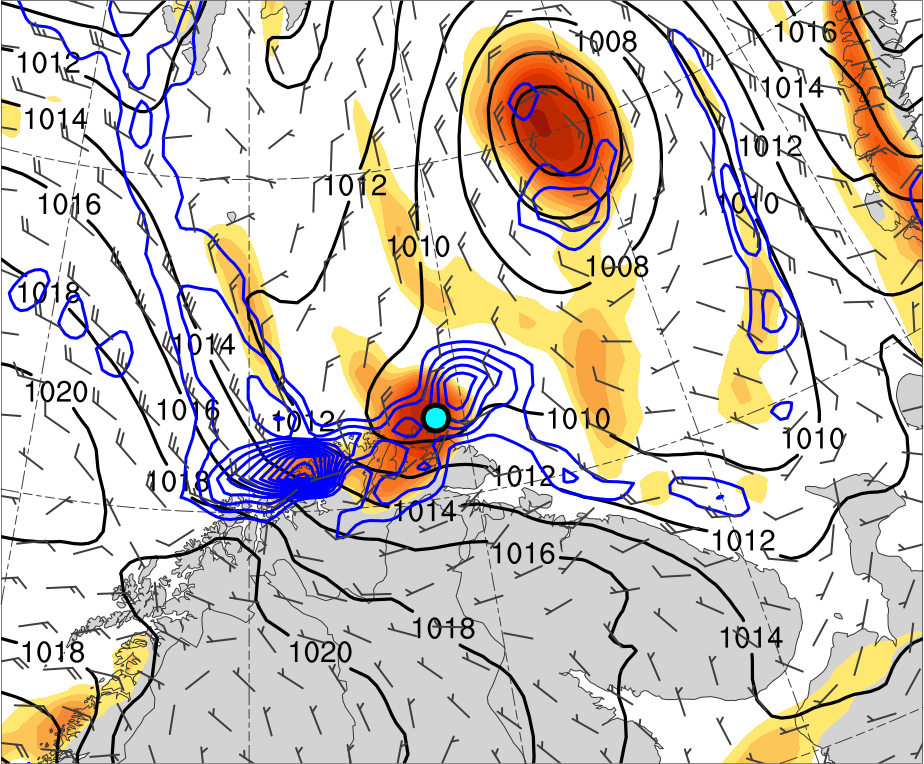 (a) 500-hPa geopotential height (dam)
(b) 500-hPa area-averaged (200 km) ζ (10−5 s−1)
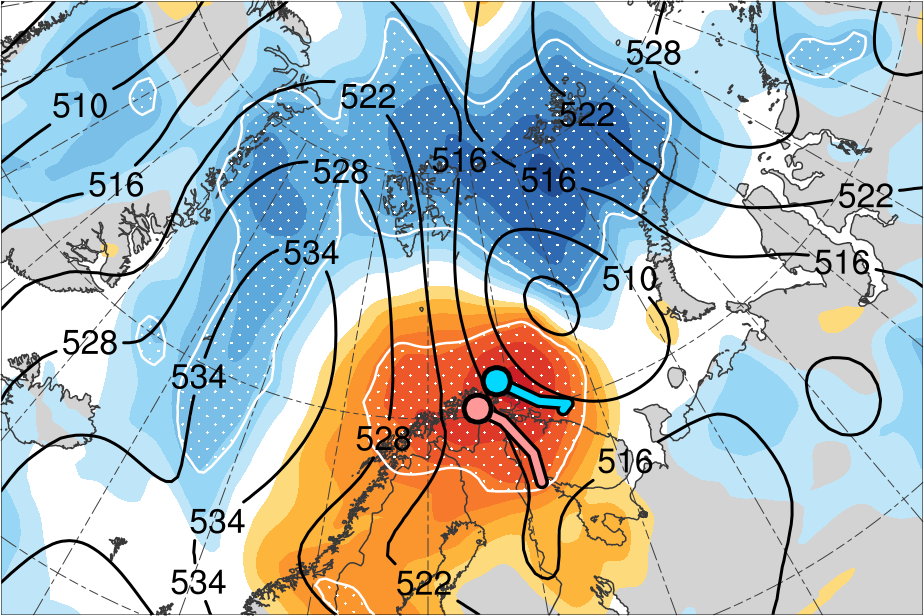 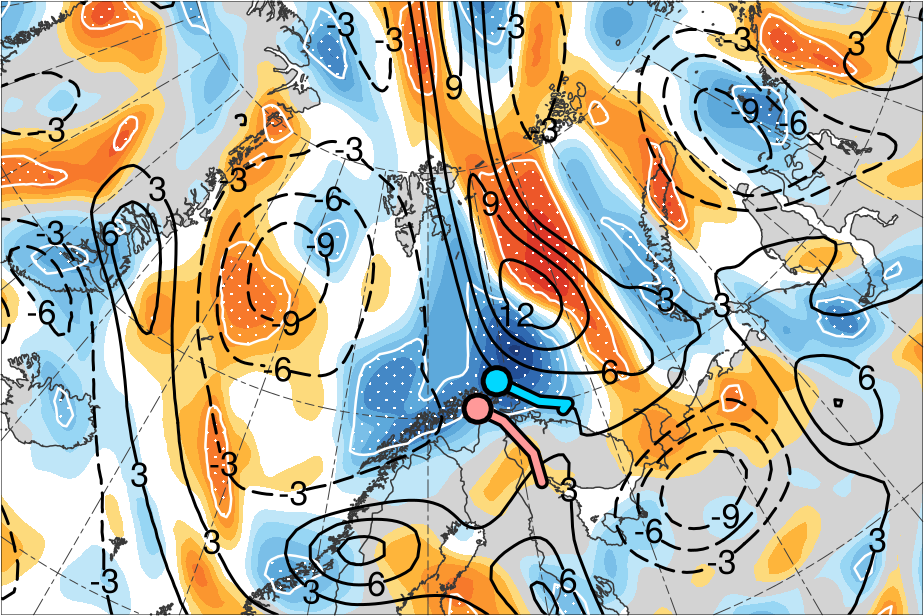 1800 UTC 10 Feb
L1
378
×
PL
PL
PL
PL
PL
1200 UTC 11 Feb
R2
R2
TPV
2
372
40
1.75
366
1.5
35
R1
R1
360
TPV
1.25
354
30
1
348
0.75
25
342
0.5
336
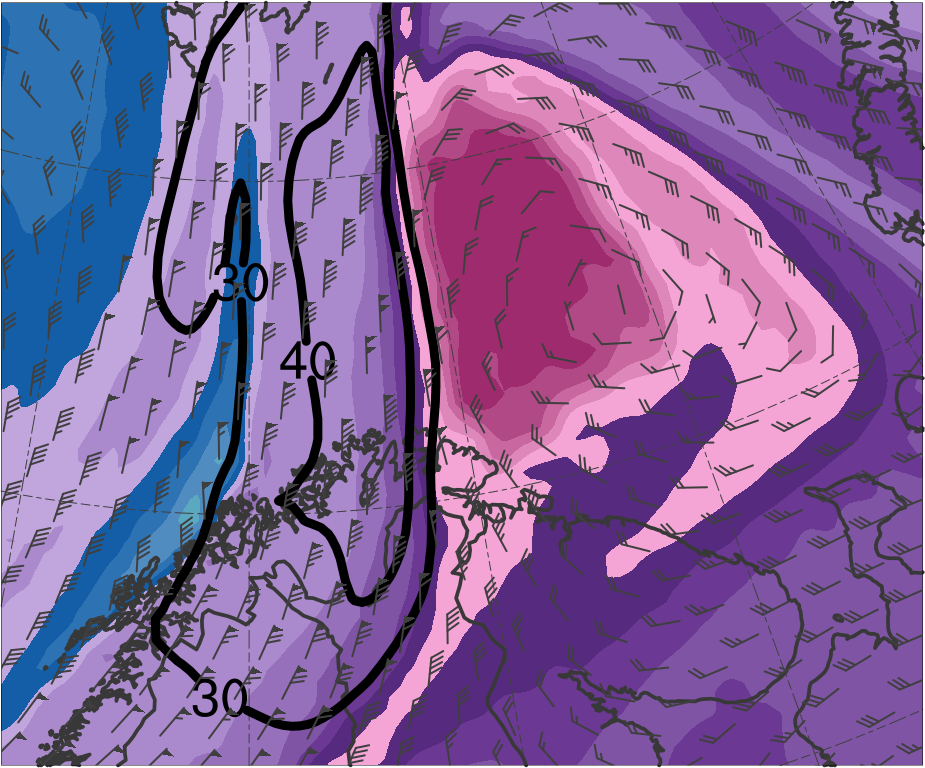 (c) 0000 UTC 11 Feb 2011
(d) 0000 UTC 11 Feb 2011
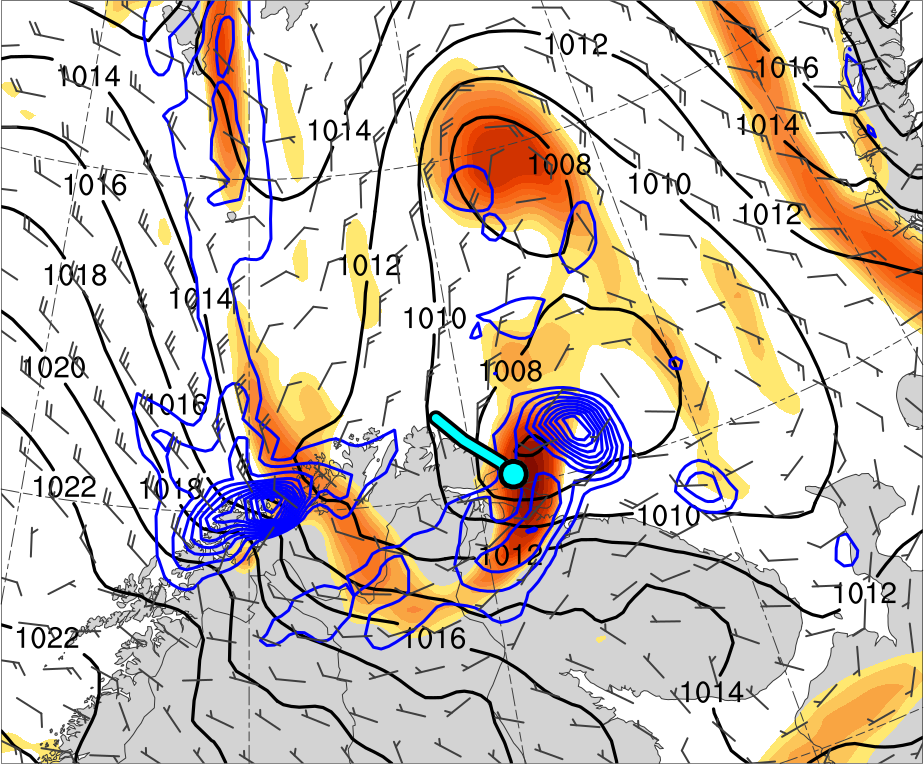 20
L1
0.25
330
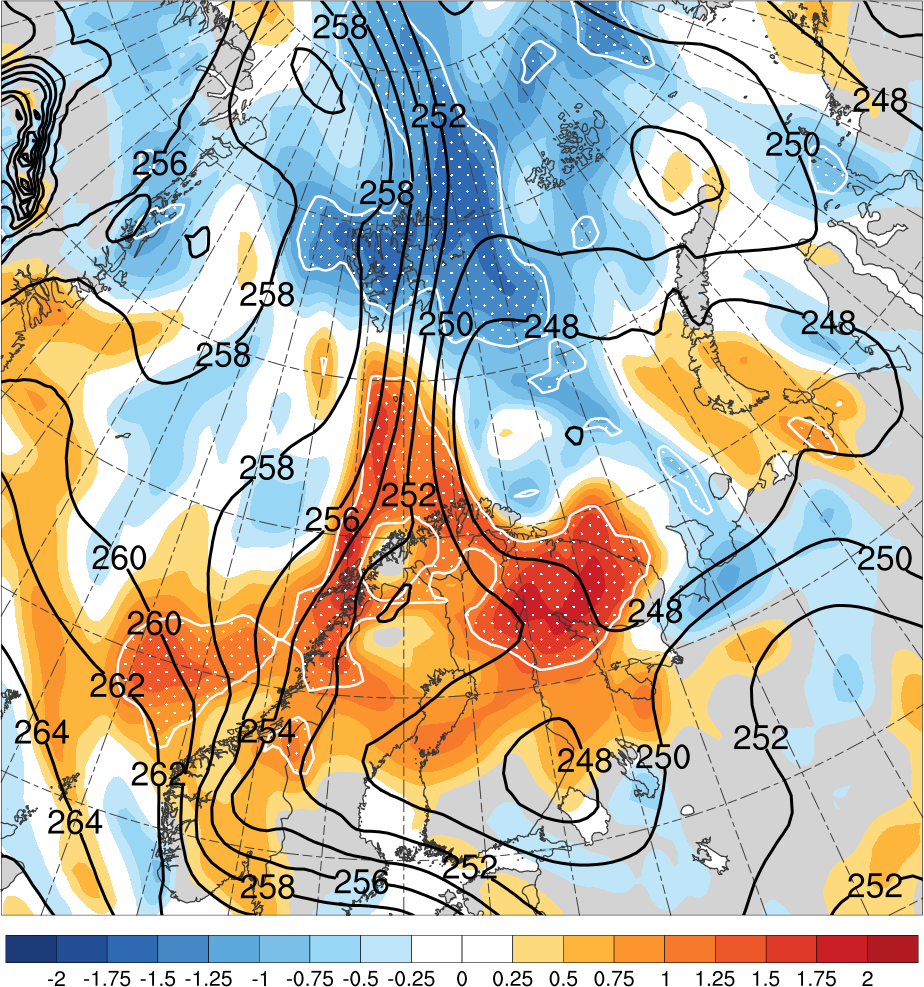 0
TPV
(c) 850-hPa area-averaged (200 km) ζ (10−5 s−1)
(d) 850-hPa temperature (K)
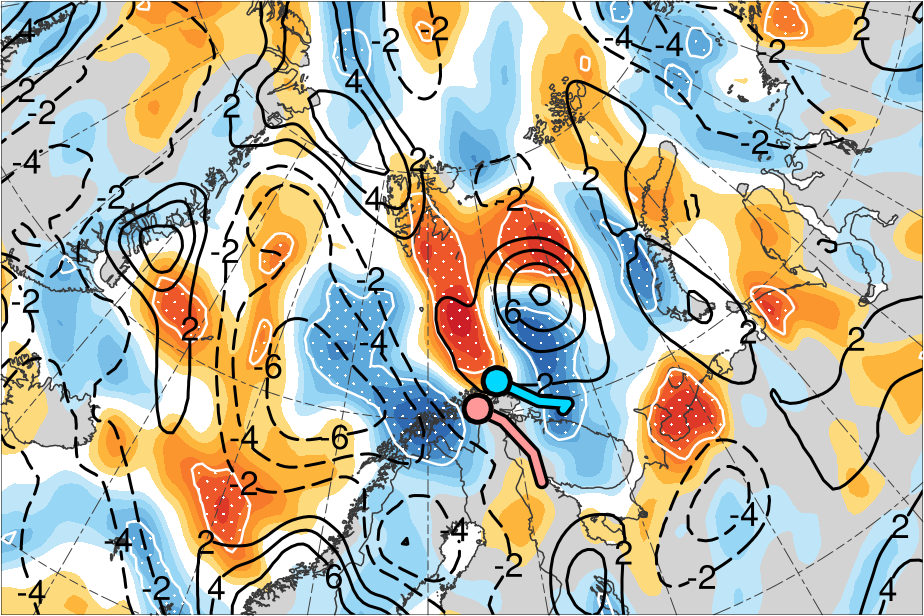 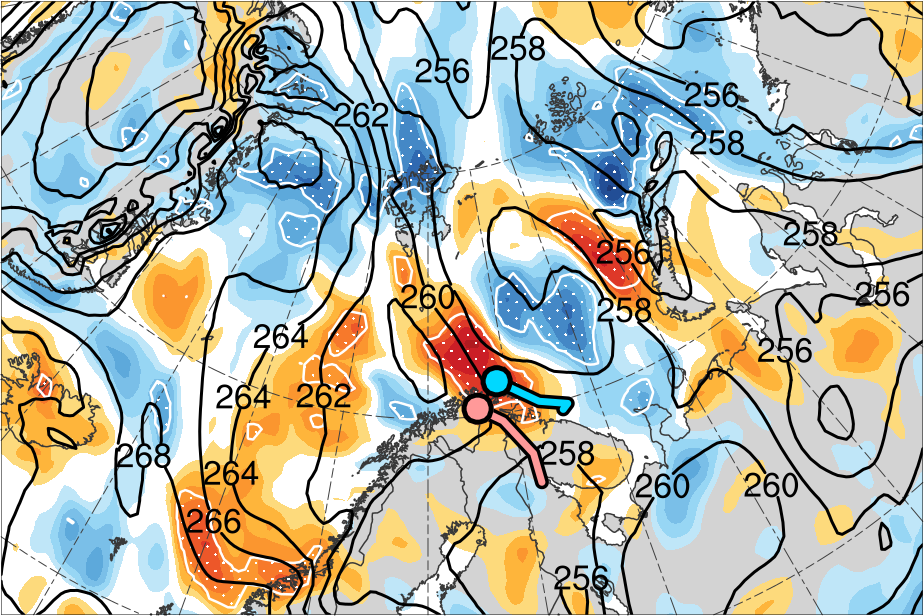 18
324
2) Data and Methods
Obtained polar lows from the Sea Surface Temperature and Altimeter Synergy for Improved Forecasting of Polar lows (STARS) database of polar lows over the Norwegian and Barents Sea during 2002–2011 (Sætra et al. 2010)

Compared STARS database to a 1979–2015 database of TPVs constructed using the ERA-Interim (Dee et al. 2011) and a TPV tracking algorithm (Szapiro and Cavallo 2018), and identified polar lows linked to TPVs

Conducted a multiscale analysis of a Barents Sea polar low linked to a TPV occurring during 1800 UTC 10–1200 UTC 11 February 2011 using the ERA5 (Hersbach and Dee 2016)

Used the ECMWF Ensemble Prediction System (Buizza et al. 2007) initialized at 1200 UTC 9 February 2011 (30 h prior to polar low genesis) to evaluate the forecast skill of the polar low, with the ERA5 used as the verification 

Assessed forecast skill of polar low in terms of a metric adapted from Lamberson et al. (2016) that combines forecast track and intensity error of polar low based on 850-hPa relative vorticity, ζ 

Separated ensemble members into two groups: the eight most accurate and the eight least accurate members in terms of the aforementioned metric
-0.25
318
16
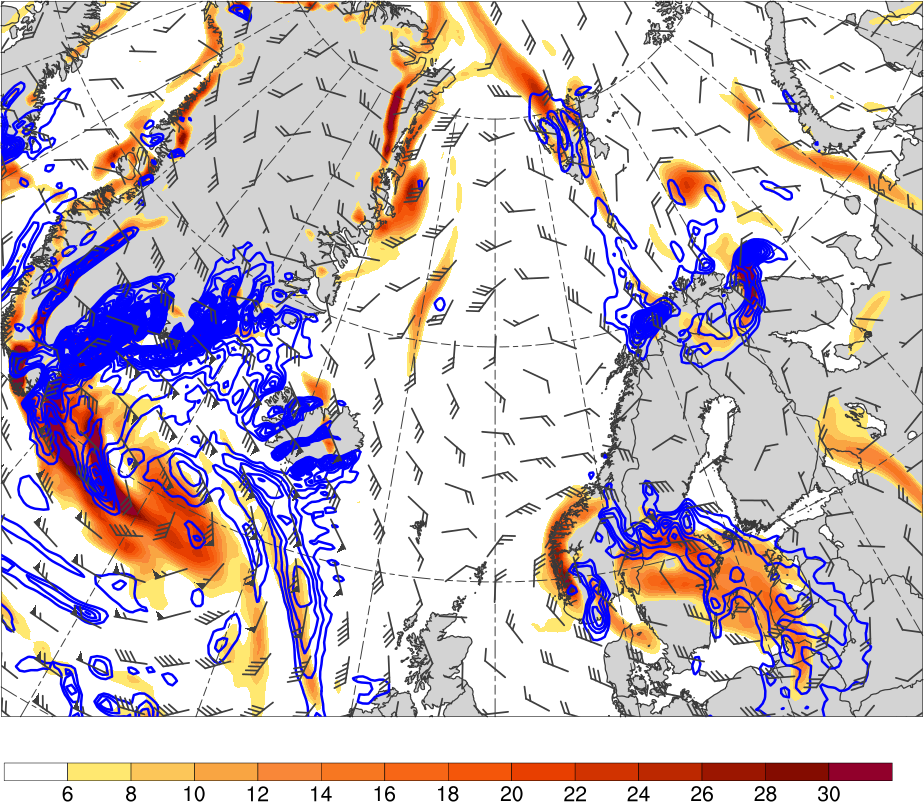 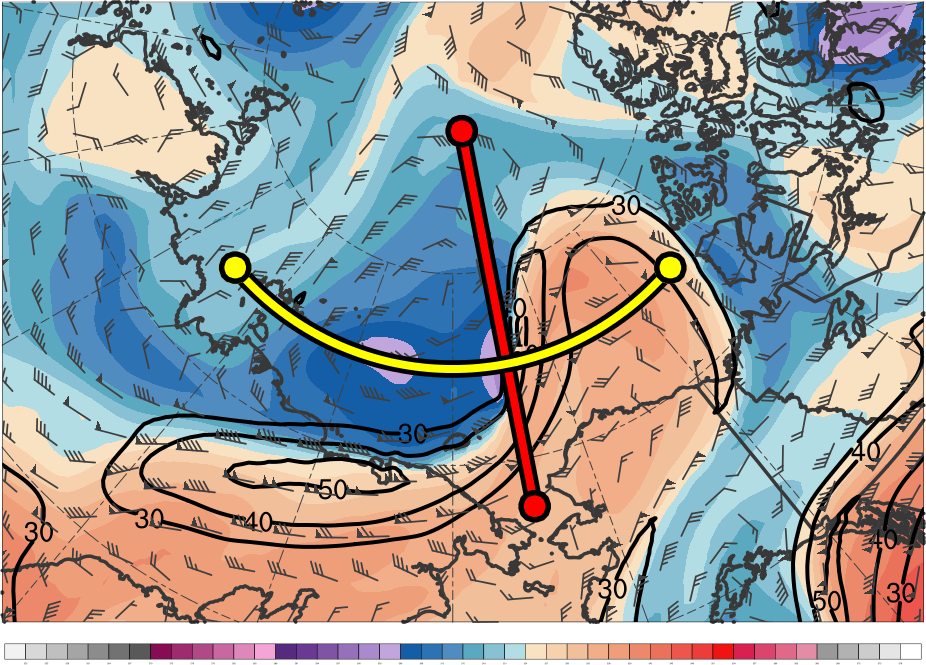 -0.5
312
-0.75
306
14
L1
-1
300
12
-1.25
294
(f) 0600 UTC 11 Feb 2011
(e) 0600 UTC 11 Feb 2011
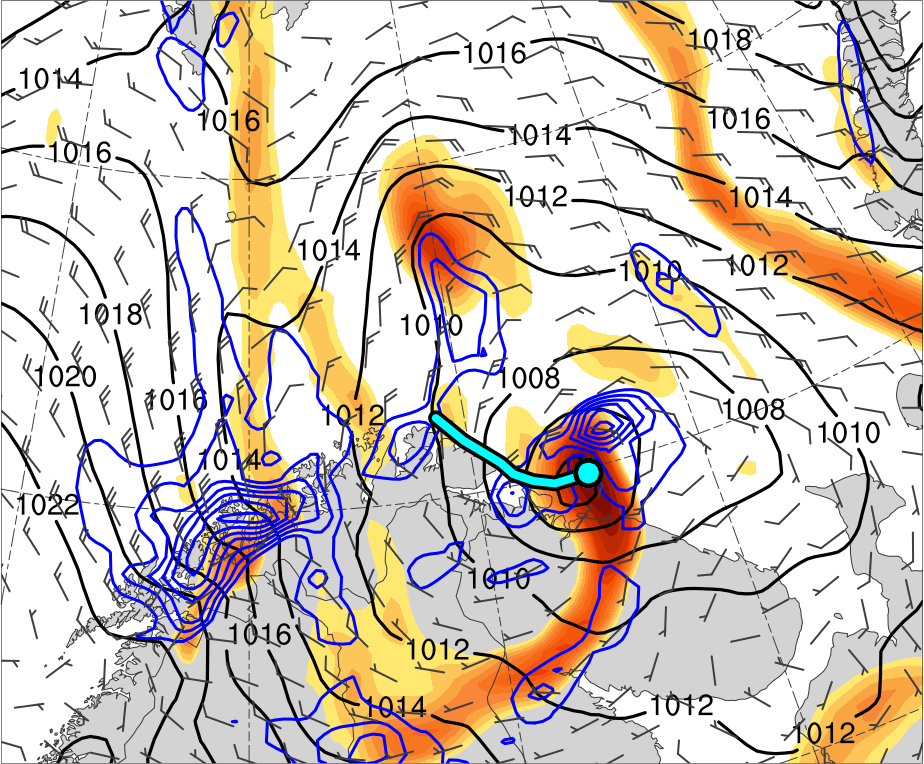 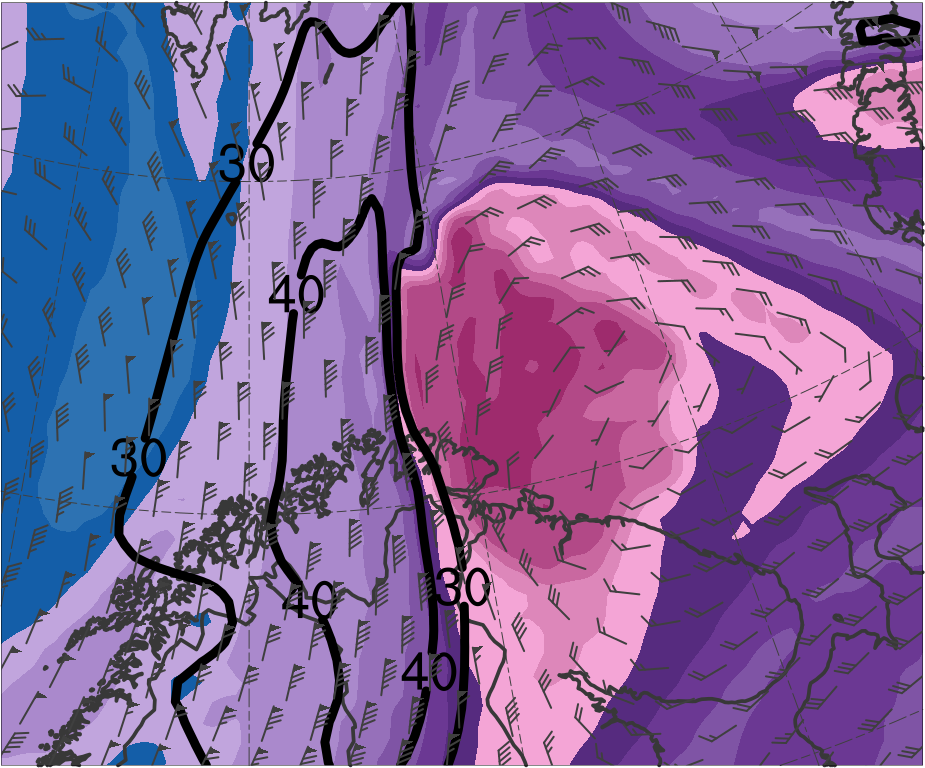 -1.5
288
10
L1
-1.75
282
8
-2
276
TPV
270
Mean polar low position in most accurate group*
stippling: statistically significant differences between groups at 95% confidence level according to a two-sided Student’s t test
shading: normalized composite differences (σ; most accurate group minus least accurate group)
6
*Track: 1800 UTC 10–                                      1200 UTC 11 Feb 2011
Ensemblemean
264
Mean polar low position in least accurate group*
4
258
Figure 6. Fields as specified above at 1800 UTC 10 Feb 2011. Normalized composite differences calculated using the equation below, adapted from Lamberson et al. (2016). “R1,” “R2,” “L1,” and “TPV” denote ensemble-mean positions of ridge 1 (R1), ridge 2 (R2), L1, and TPV, respectively.
252
Figure 3. (left) DT (2-PVU surface) θ (K, shaded), wind speed (black, every 10 m s−1 starting at 30    m s−1), and wind (m s−1, flags and barbs); (right) 850-hPa ζ (10−5 s−1, shaded), 850–600-hPa ascent (blue, every 2.5 × 10−3 hPa s−1), SLP (hPa, black), and 10-m wind (m s−1, barbs). “L1” and “TPV” denote positions of a predecessor cyclone (L1) and the TPV, respectively.
= mean of ith state variable for most accurate members
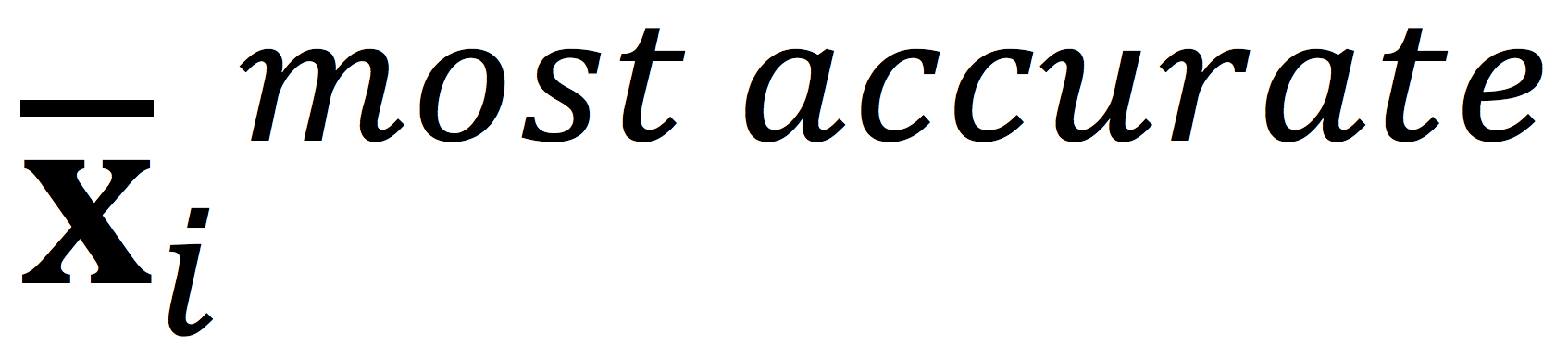 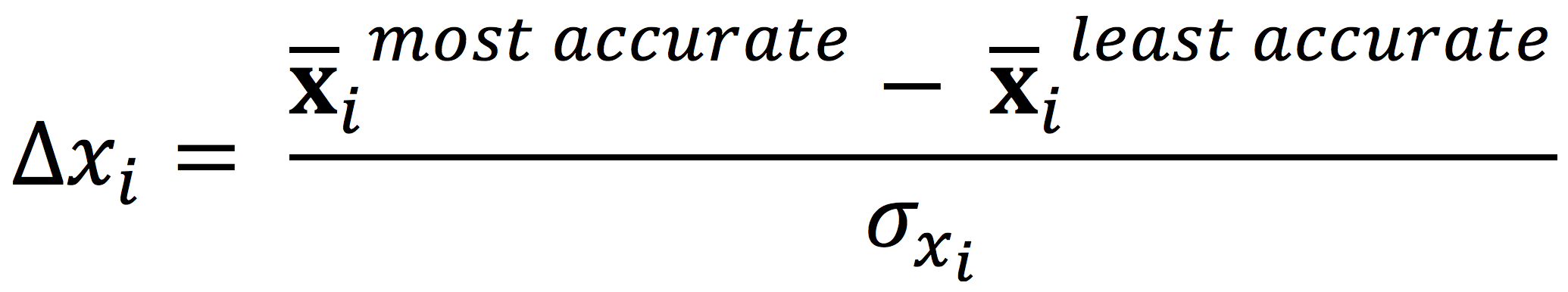 = mean of ith state variable for least accurate members
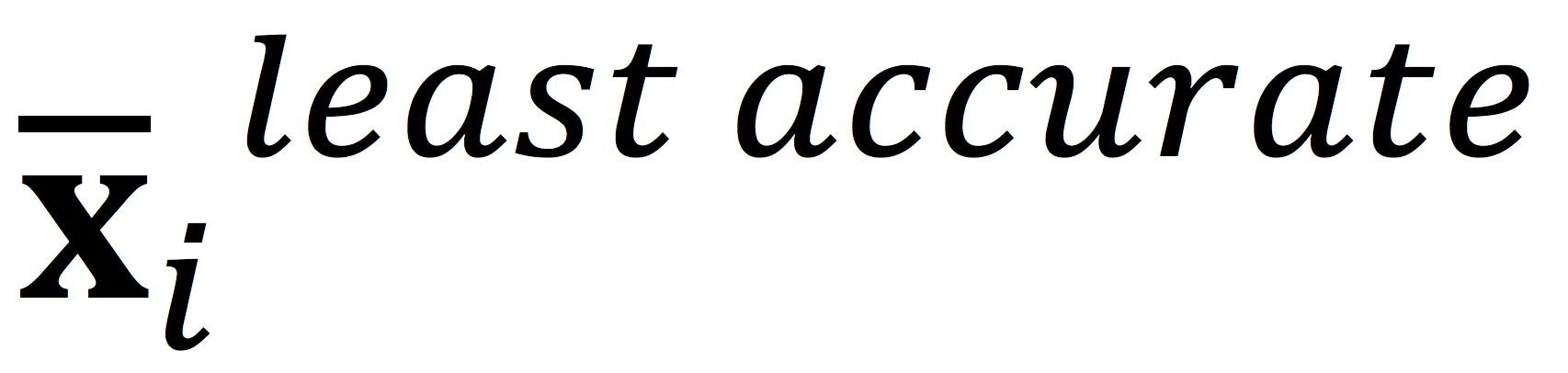 = ensemble standard deviation of xi  computed for all members
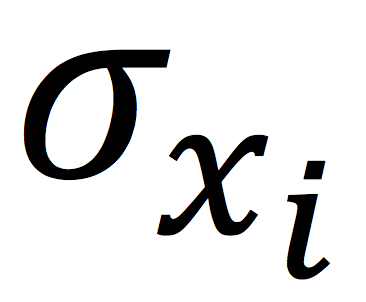 3) Climatology and Case Tracks
(a) 0300 UTC 11 Feb 2011
(b) 0300 UTC 11 Feb 2011
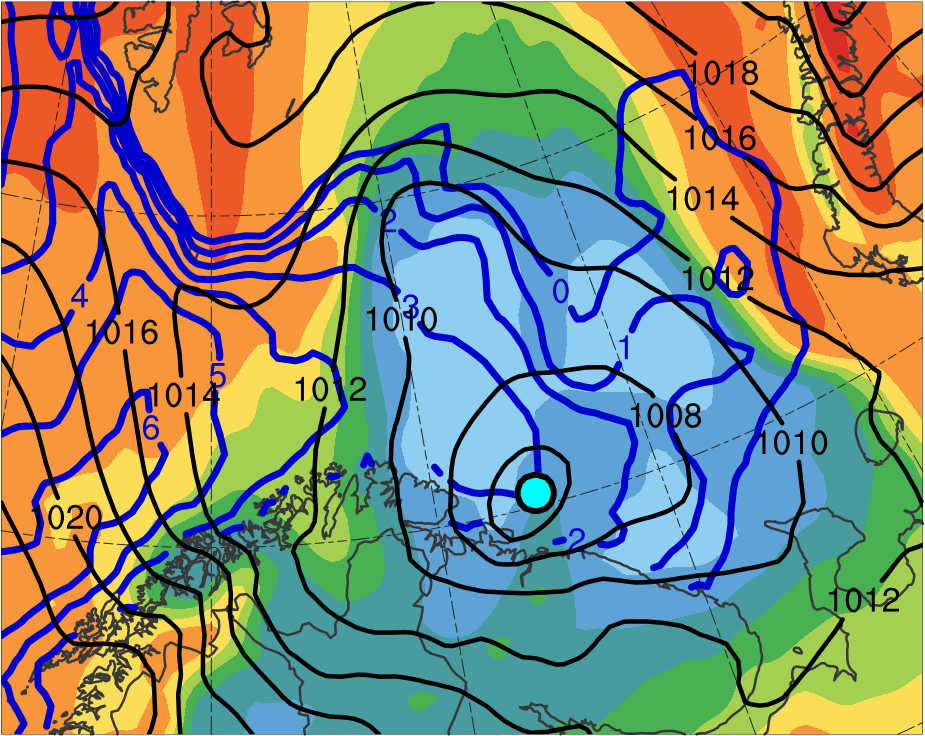 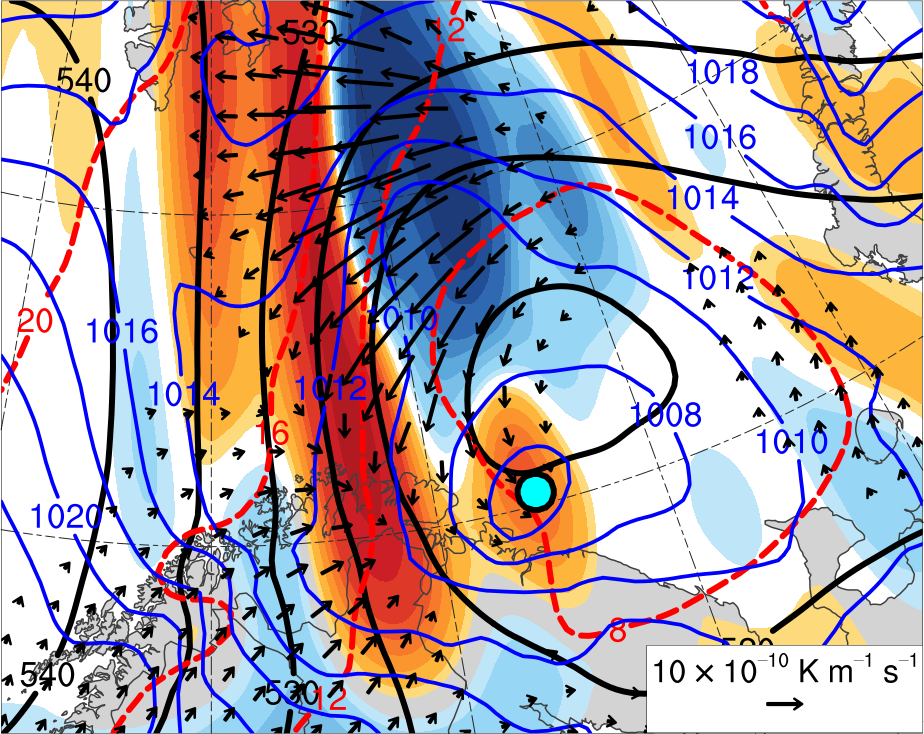 10
8
7.5
7
5
STARS Polar Lows
Fig. 1 (left). Tracks of STARS polar lows linked to TPVs (red) and STARS polar lows not linked to TPVs (blue). Dots indicate the genesis locations of the polar lows. 104 out of a total 140 polar lows, or 74.3%, are linked to TPVs.
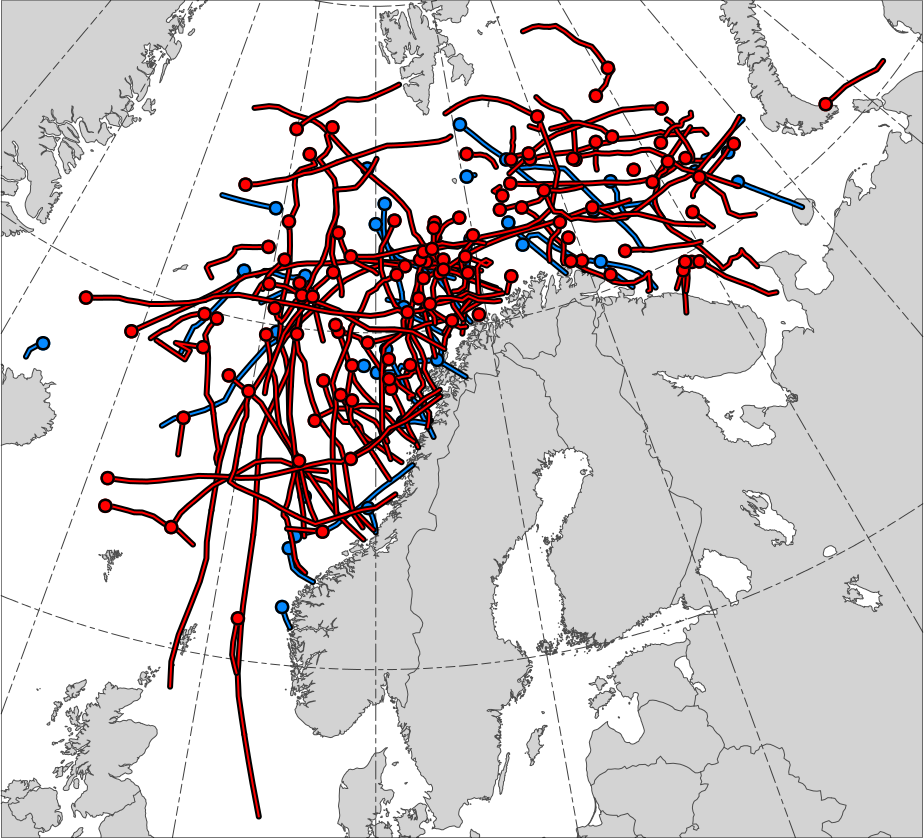 A
4
6
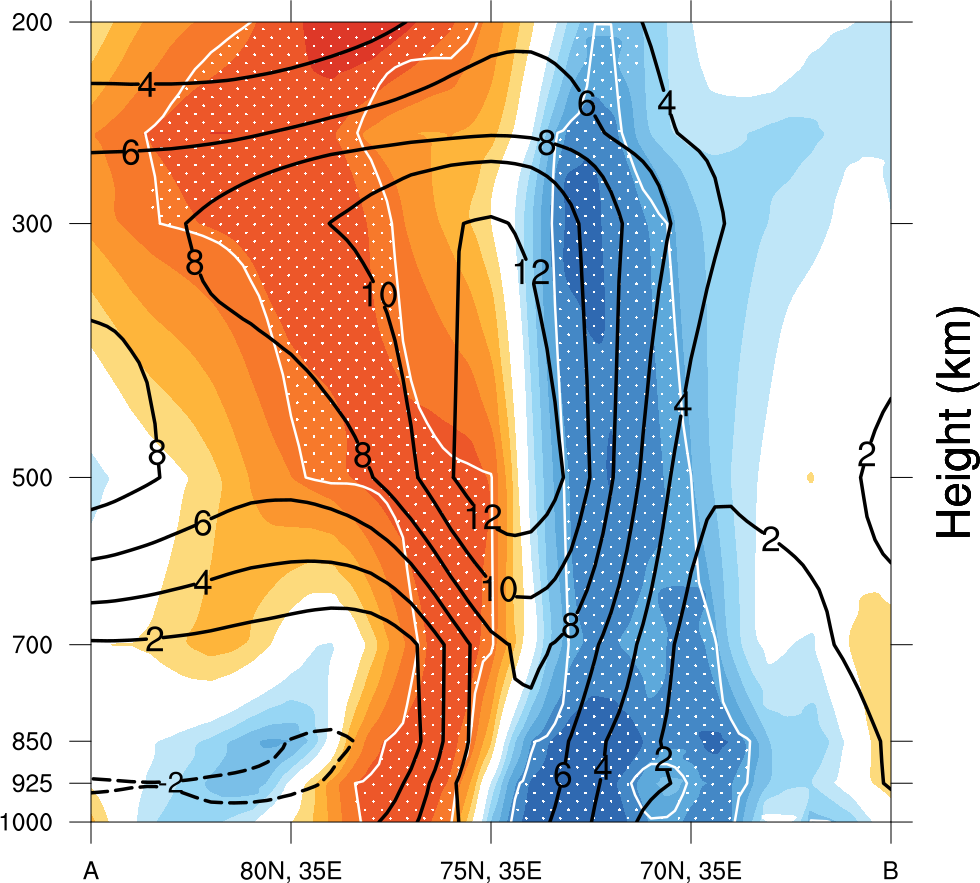 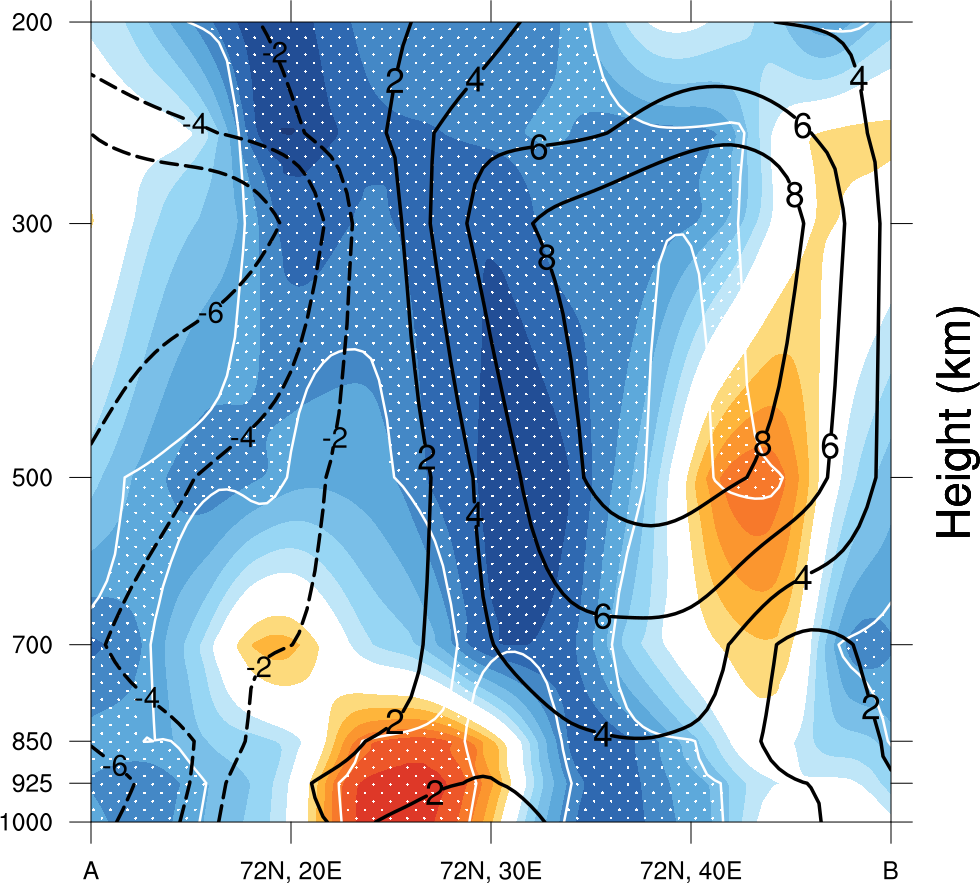 (c)
(a)
(b)
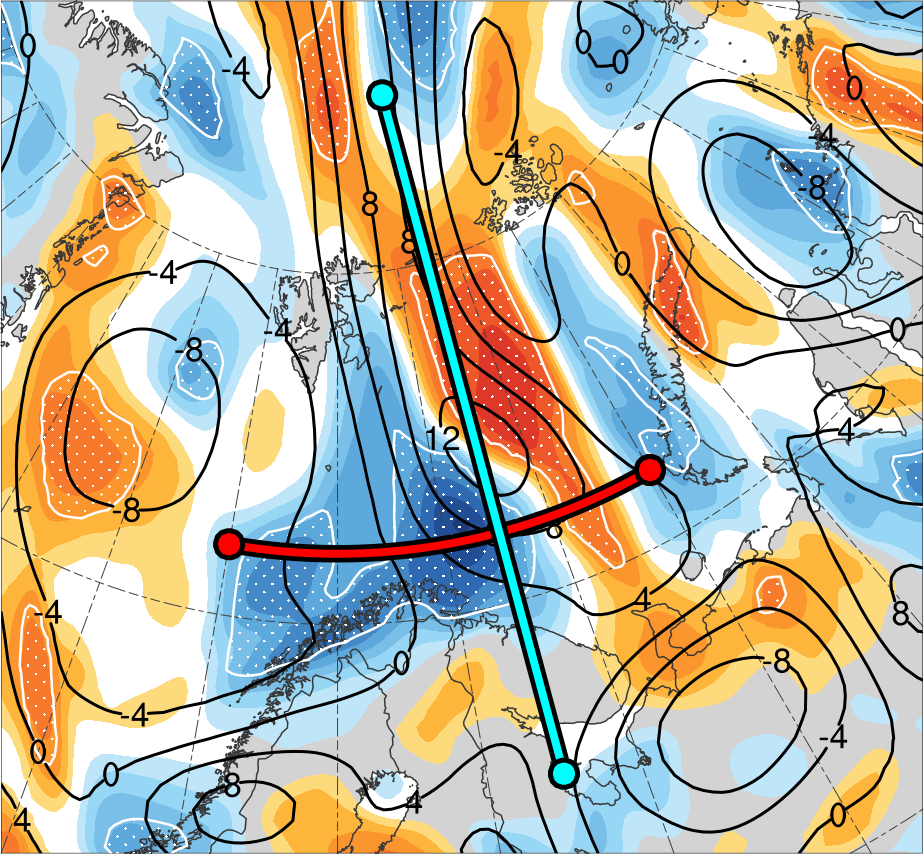 3
R1
5
2
4
1
0.5
3.5
TPV
TPV
TPV
0
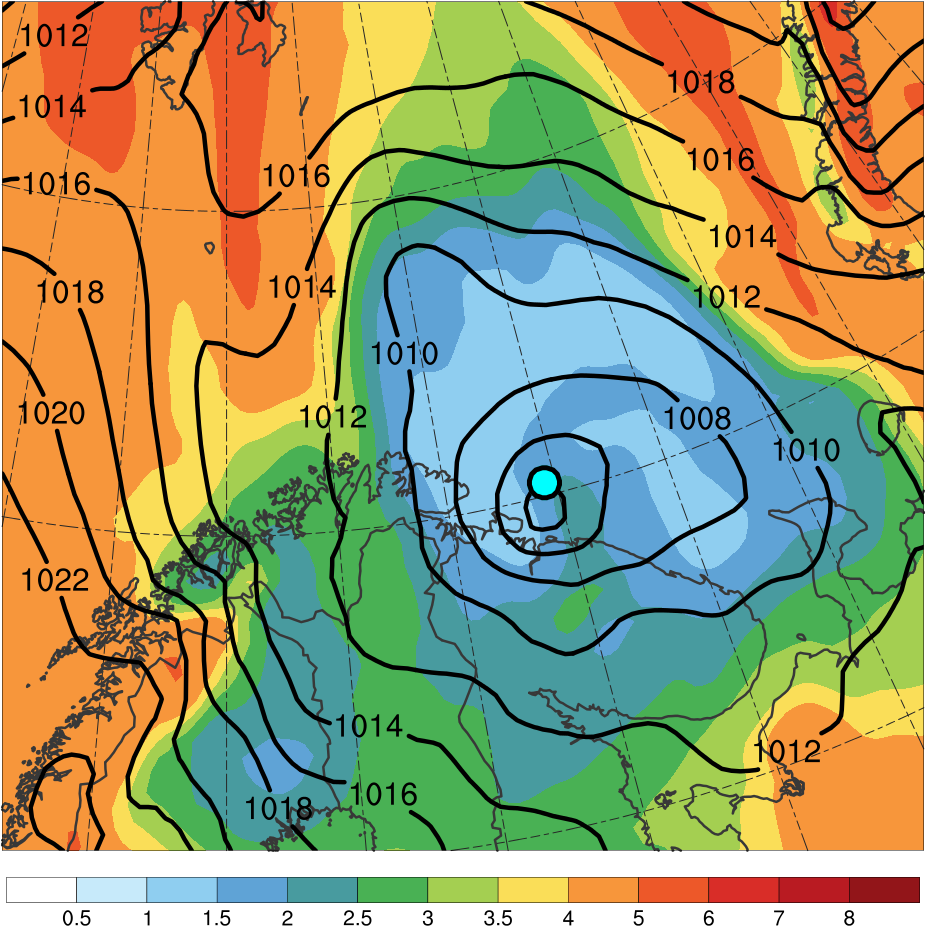 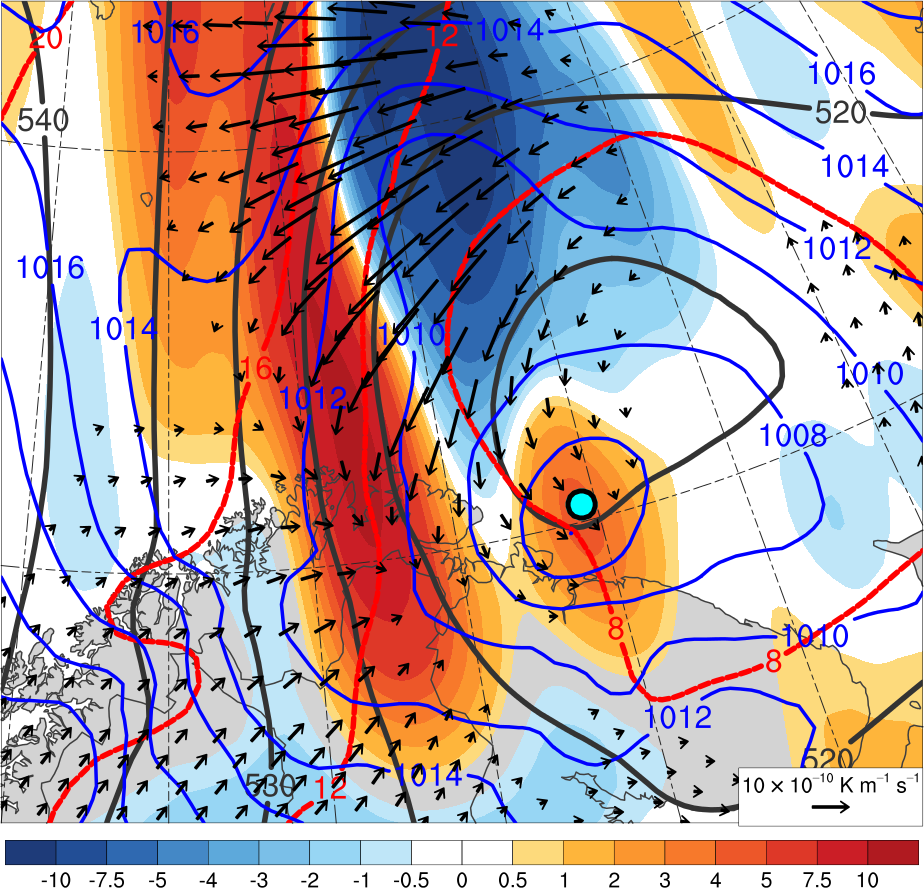 R1
3
-0.5
-1
2.5
-2
TPV
TPV
Table 1. Lifetimes of polar low (PL) and TPV of interest
2
-3
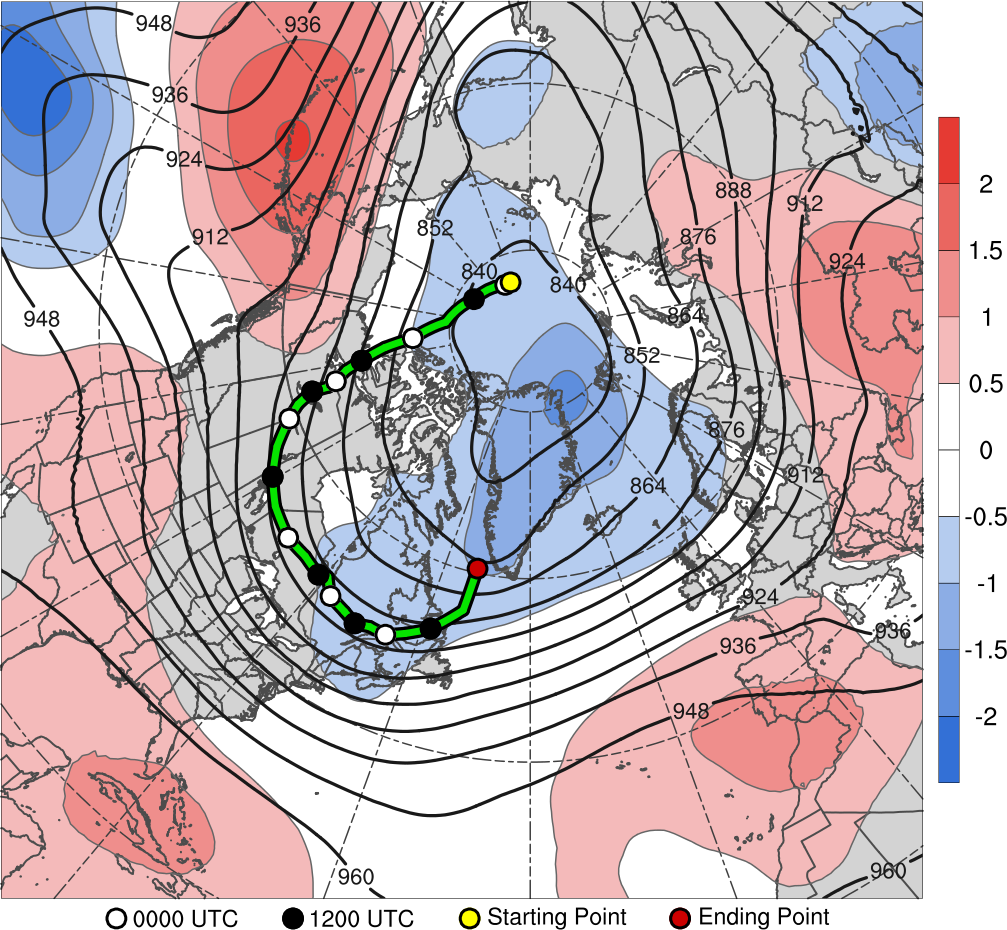 B’
1.5
-4
-5
1
-7.5
B
0.5
-10
Figure 4. (a) SLP (hPa, blue); 600–400-hPa Q (K m−1 s−1, vectors), Q forcing for vertical motion (10−17 Pa−1 s−3, shaded), θ (°C, red), and geopotential height (dam, black); (b) 900–600-hPa static stability    [K (100 hPa)−1, shaded], SLP (hPa, black), and SST (°C, blue). “TPV” denotes position of TPV.
PL
L1
Polar lows linked to TPVs (N = 104)
Figure 2 (below). Tracks of (a) polar low and (b) TPV, and 10–11 Feb 2011 time-mean (a) 850-hPa temperature (°C, gray) and standardized temperature anomalies (σ, shaded), and (b) 300-hPa geopotential height (dam, gray) and standardized geopotential height anomalies (σ, shaded). 0000 UTC positions (every      48 h) of TPV shown by dots, and numbers represent dates corresponding to the 0000 UTC positions.
A’
Polar lows not linked to TPVs (N = 36)
5) Ensemble Track and Intensity
Genesis positions
A
A’
B
B’
80°N, 35°E
75°N, 35°E
70°N, 35°E
72°N, 20°E
72°N, 30°E
72°N, 40°E
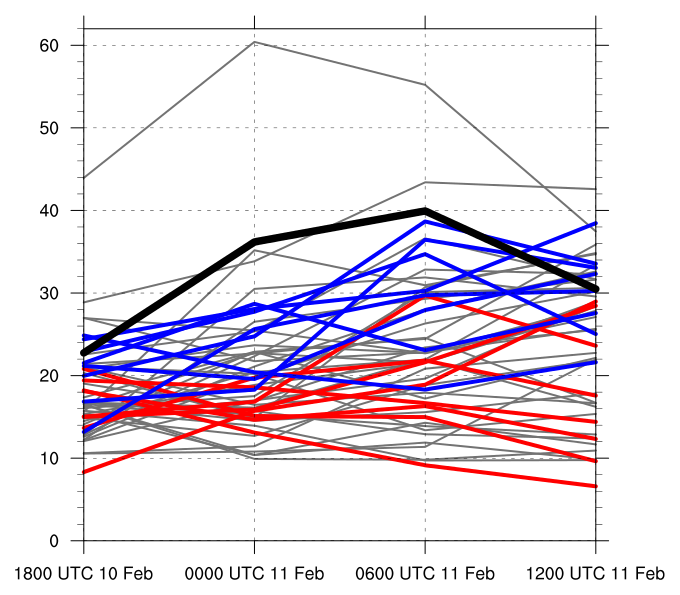 Figure 7. Cross sections along (a) AA’ and (b) BB’ of area-averaged (200 km) ζ, and (c) plan-view map of 500-hPa area-averaged (200 km) ζ at 1800 UTC 10 Feb 2011. Contours, shading, and stippling as in Fig. 6. “TPV”, “R1”, “L1”, and “PL” denote ensemble-mean positions of TPV, R1, L1, and polar low, respectively. Transects for AA’ and BB’ shown in (c).
60
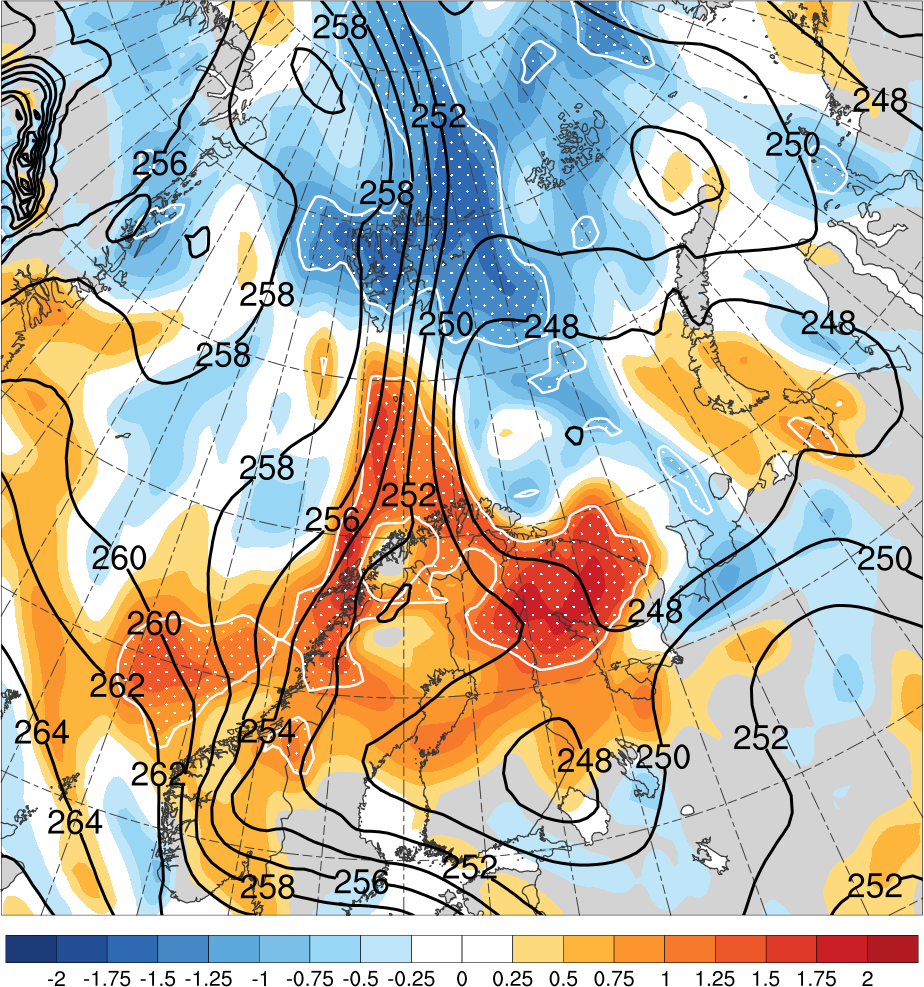 0
0.25
0.5
0.75
1
1.25
1.5
1.75
2
-0.25
-2
-1.75
-1.5
-0.75
-1.25
-1
-0.5
ERA5
50
-2
-1.5
-1
-0.5
0.5
1.5
2
0
1
σ
A large percentage, 74.3%, of the STARS polar lows are linked to TPVs (Fig. 1)

The evolution of the polar low appears to be related to the interaction between the TPV and a tropospheric-deep baroclinic zone (Figs. 2a,b and Figs. 3a–f)

Forcing for ascent associated with the TPV (Fig. 4a) and a favorable thermodynamic environment (Fig. 4b) likely support the intensification of the polar low (Figs. 3b,d,f)

The polar low is stronger and positioned farther northeastward in the most accurate group compared to the least accurate group (Figs. 5a,b)

Composite differences between the most and least accurate groups suggest that the TPV and a predecessor cyclone (L1; Figs. 3b,d,f) are positioned farther northeastward (Figs. 6a–c and Figs. 7a,b) and the tropospheric-deep baroclinic zone is positioned farther eastward (Fig. 6d) in the most accurate group

      −   These position differences may be tied to the ridges flanking the TPV (R1 and R2) being less amplified (Fig. 6a) 
           and R1 extending farther eastward (Figs. 6a,b and Fig. 7b) in the most accurate group

      −   These position differences likely contribute to the polar low position differences between the groups

A more conducive thermodynamic environment in most accurate group, as suggested by a polar low track mainly over the Barents Sea (Figs. 6a–d), may contribute to polar low being stronger in most accurate group
7) Discussion
Most accurate members
40
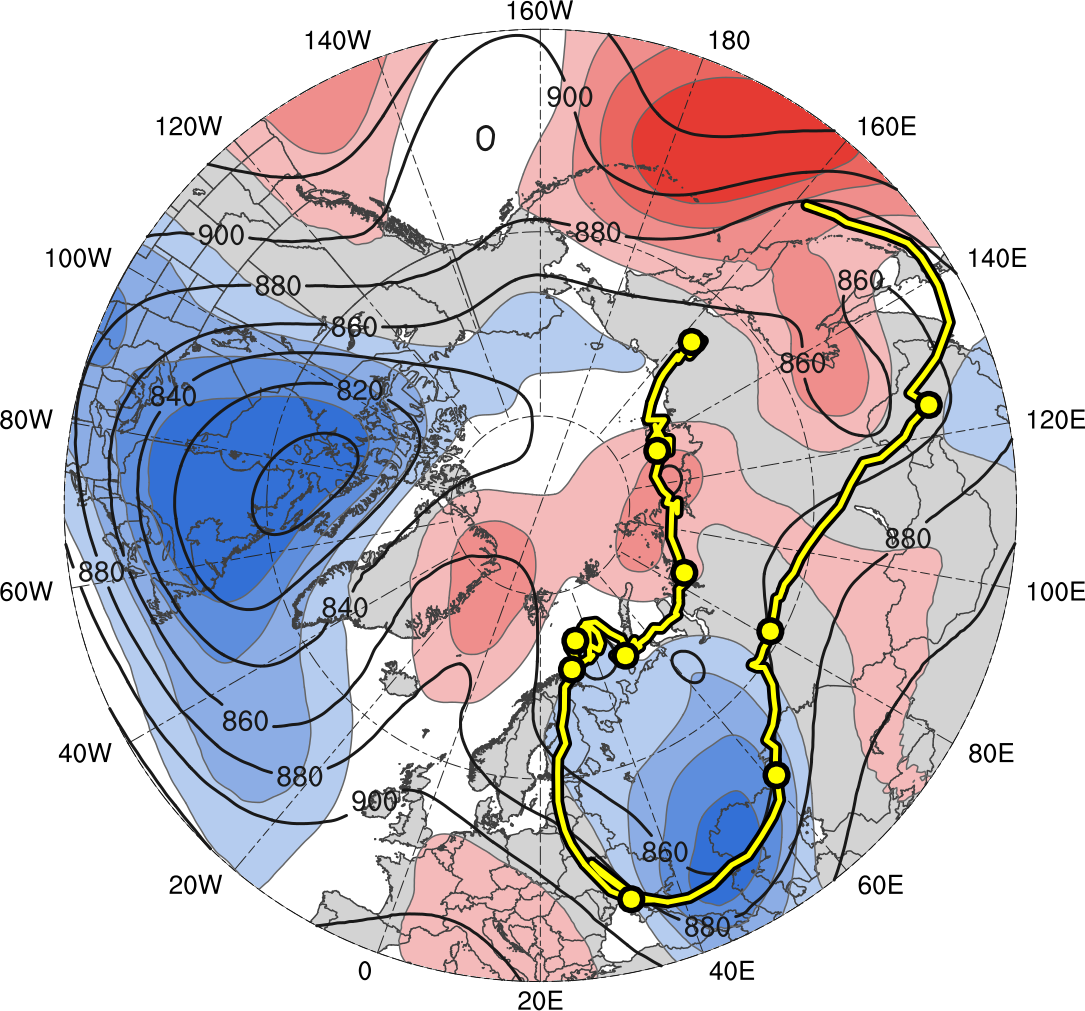 850-hPa ζ (10−5 s−1)
30
(a)
(b)
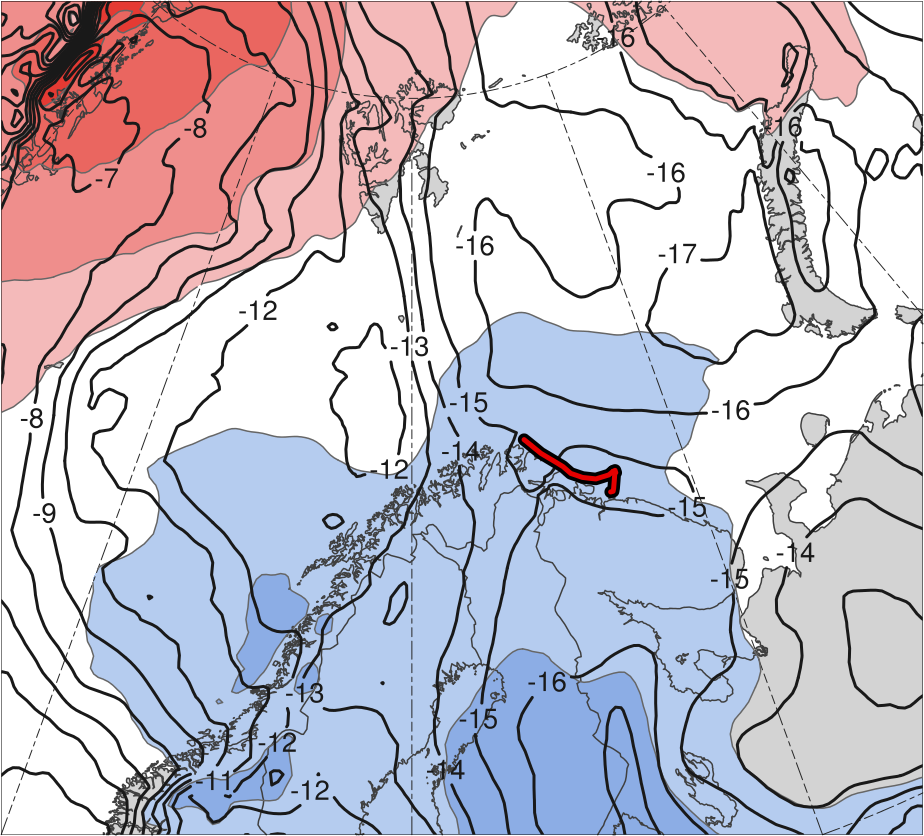 Least accurate members
20
All other members
10
1
0
1800 UTC 
10 Feb
0000 UTC 
11 Feb
0600 UTC 
11 Feb
1200 UTC 
11 Feb
Figure 5. (a) Track and (b) intensity of 850-hPa ζ maximum (10−5 s−1) associated with polar low, every 6 h during 1800 UTC 10–1200 UTC 11 Feb 2011.
3
19
5
References
9
17
Buizza, R., J. R. Bidlot, N. Wedi, M. Fuentes, M. Hamrud, G. Holt, and F. Vitart, 2007: The new ECMWF VAREPS (Variable Resolution   
               Ensemble Prediction System). Quart. J. Roy. Meteor. Soc., 133, 681–695.
Cavallo, S. M., and G. J. Hakim, 2010: Composite structure of tropopause polar cyclones. Mon. Wea. Rev., 138, 3840–3857. 
Dee, D. P., and Coauthors, 2011: The ERA-Interim reanalysis: Configuration and performance of the data assimilation system. Quart. J. Roy. 
               Meteor. Soc., 137, 553–597.
Hersbach, H., and D. Dee, 2016: ERA5 reanalysis is in production. ECMWF Newsletter, No. 147, ECMWF, Reading, United Kingdom, 7.
               [Available online at www.ecmwf.int/sites/ default/files/elibrary/2016/16299-newsletter-no147-spring-2016.pdf.] 
Kolstad, E. W., 2011: A global climatology of favourable conditions for polar lows. Quart. J. Roy. Meteor. Soc., 137, 1749–1761.
Lamberson, W. S., R. D. Torn, and L. F. Bosart, 2016: Diganosis of the source and evolution of medium-range forecast errors for Extratropical
               Cyclone Joachim. Wea. Forecasting, 31, 1197–1214.
Rasmussen, E., and J. Turner, 2003: Polar Lows: Mesoscale Weather Systems in the Polar Regions. Cambridge University Press, 612 pp.
Szapiro, N., and S. Cavallo, 2018: TPVTrack v1.0: A watershed segmentation and overlap correspondence method for tracking tropopause 
               polar vortices. Geosci. Model Dev. Discuss., in review.
Sætra, Ø., Y. Gusdal, S. Eastwood, J. Debernard, P.-E. Isachesen, H. Schyberg, B. Furevik, and G. Noer, 2010: Scientific analysis plan (d3). 
               Tech. Rep., Norwegian Meteorological Institute, 49 pp.
11
7
15
13
Genesis
Lysis